Generative AI and Language Understanding: Part 5
Sandiway Fong
University of Arizona
This is the era of Generative AI
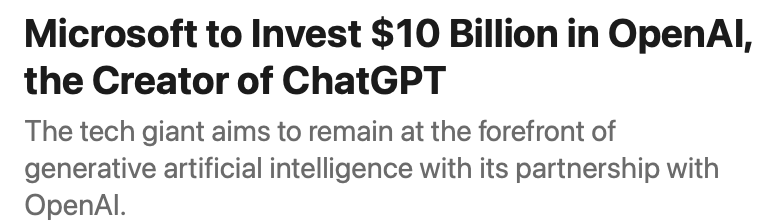 https://bard.google.com
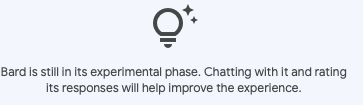 https://chat.openai.com/chat
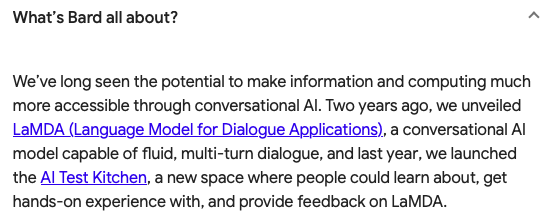 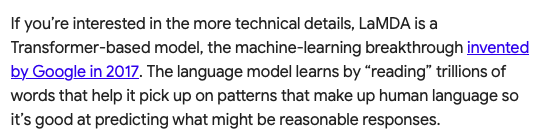 Relative Clauses and Embedding
English is very productive when it comes to relativization. We can relativize any argument of the verb, and adjuncts too.
Examples:
the man left the room at 6pm		(Basic sentence)
the man who ◻︎ left the room at 6pm 	(subject)
the room the man left ◻︎ at 6pm	(object)
the time the man left the room at ◻︎	(adjunct)
Can also recursively apply relativization
but center embedding is hard for humans to interpret (perhaps due to performance limitations)
Relative Clauses and Embedding
object vs. subject relativization
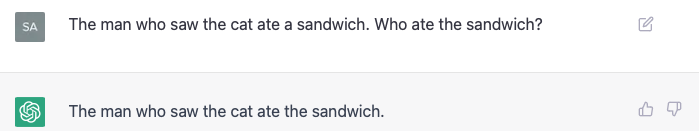 Google Bard
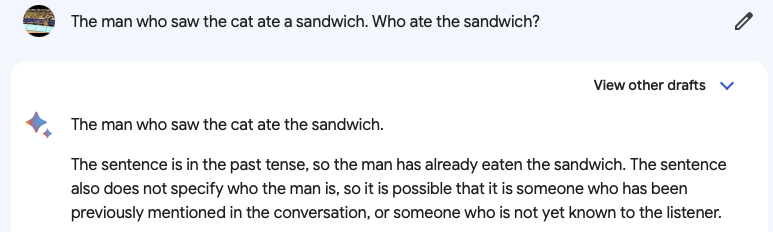 ChatGPT
Google Bard
All messed up about grammar! What does Google NL think of the sentence? See next slide
Perhaps it could ask Google NL to help out?
Google Natural Language
nsubj: nominal subject relation
dobj: direct object relation
rcmod: relative clause modifier relation
correctly analyses the relations: 
ate(man, sandwich) saw(cat, man) chased(dog, chat)
Google Bard
Recall, Google NL correctly analyses the relations: 
ate(man, sandwich) saw(cat, man) chased(dog, chat)
Google Bard
Recall, Google NL correctly analyses the relations: 
ate(man, sandwich) saw(cat, man) chased(dog, chat)
ChatGPT
ChatGPT
Berkeley Neural Parser
Analysis from a well-known constituent parser
ChatGPT
Let's make the sentence a little easier to parse
ChatGPT
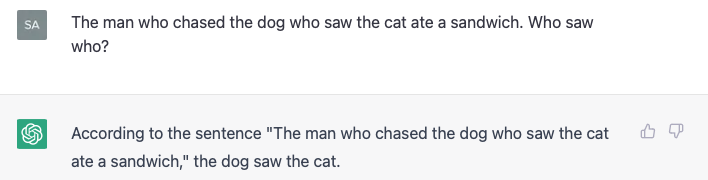 Google Bard
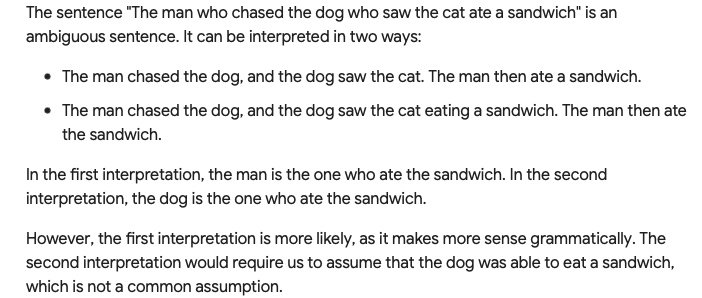 Google Bard
Google Bard